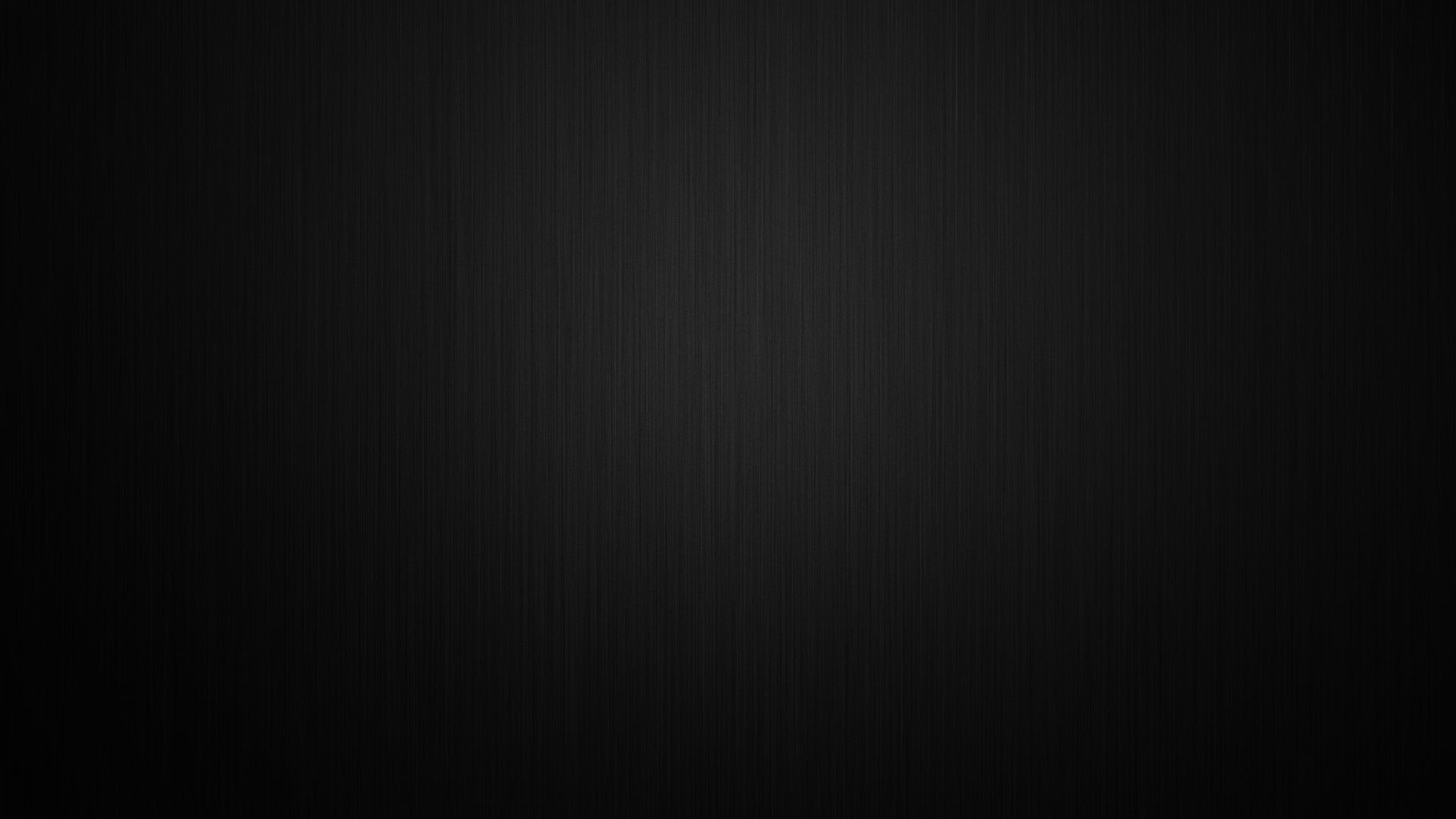 2017
商业计划书
BUSINESS PLAN
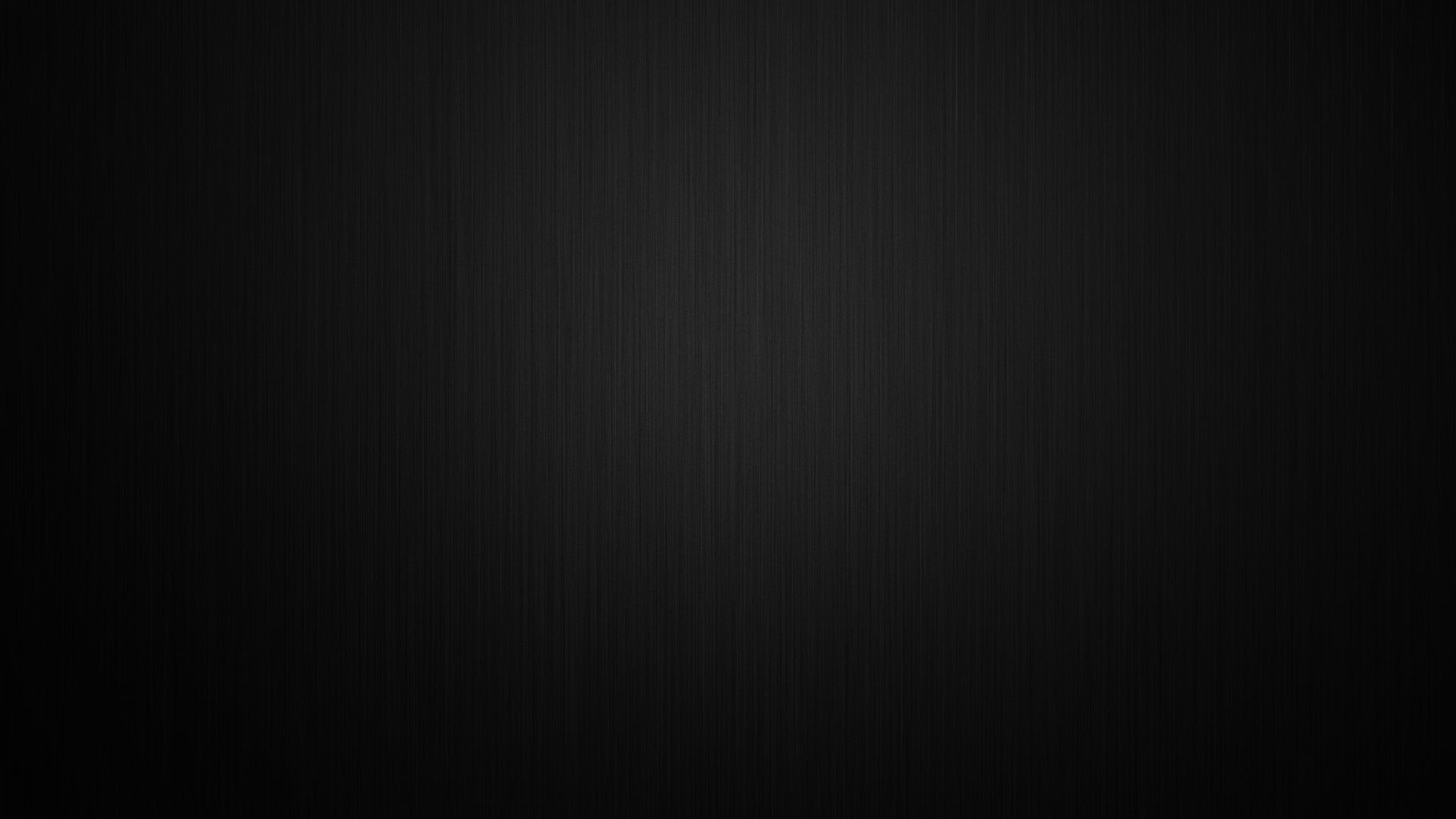 CONTENTS
01
02
03
04
05
项目概况
团队介绍
市场透视
产品规划
投资预测
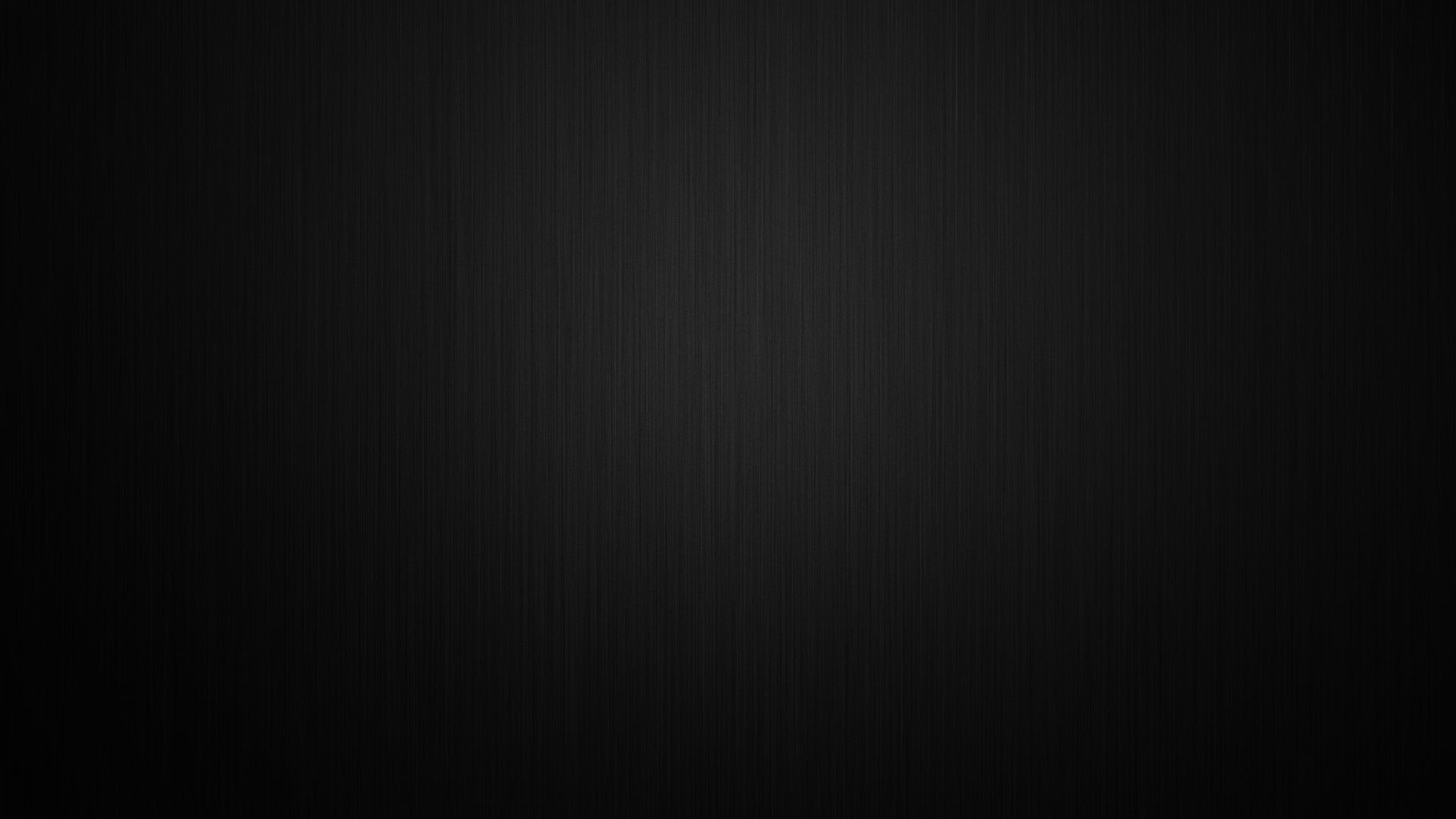 项目概况
商业模式
项目愿景
公司介绍
01
项目概况
1.1 项目概况
PROJECT DESCRIPTION
Therefore, we believe that your company if you can invest our project
nibh sit amet sem vulputate venenatis bibendum orci pulvinar. Nullam
nec lorem ut ipsum rhoncus imperdiet
PROJECT 
DESCRIPTION
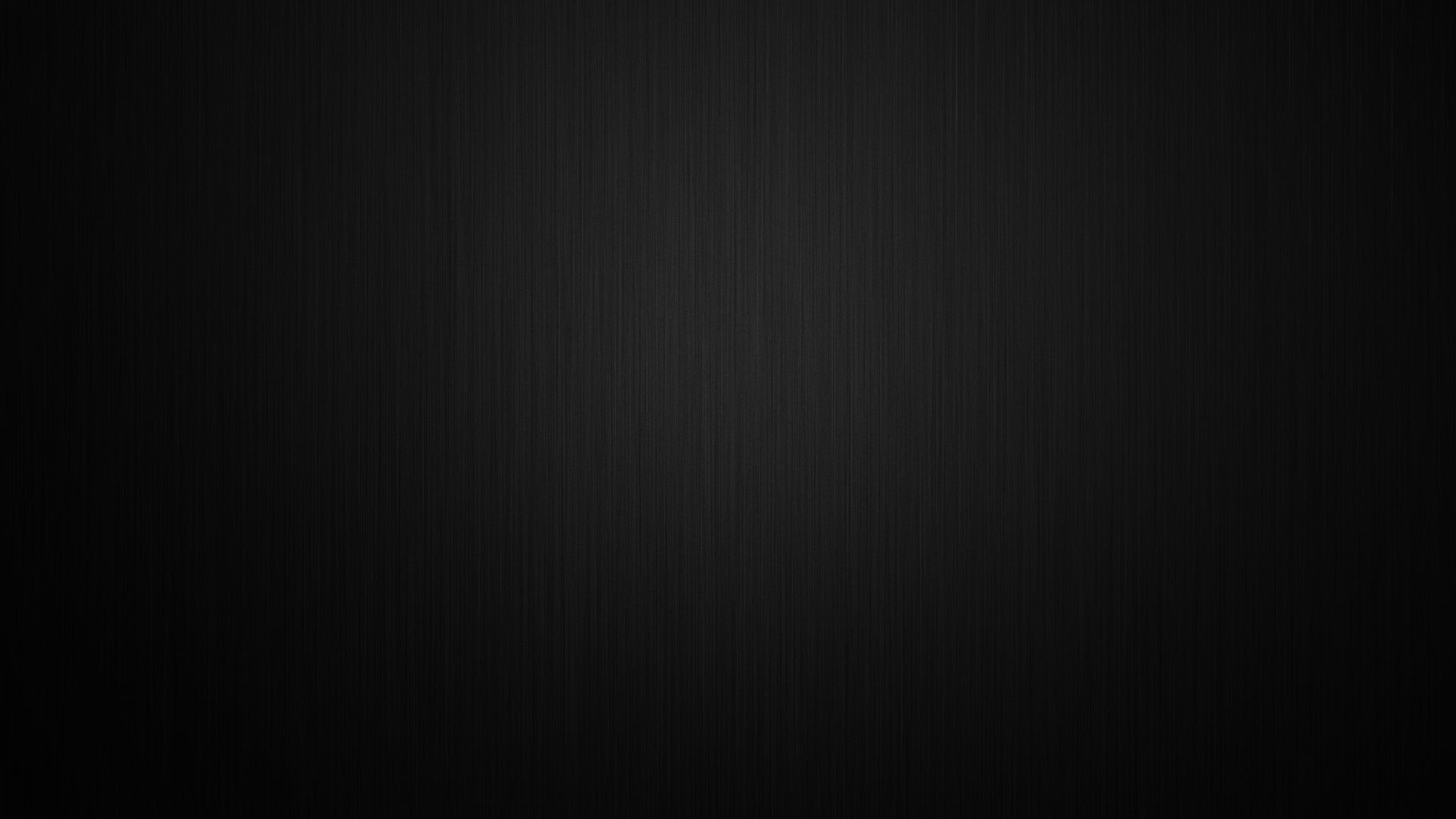 1.2 商业模式
PROJECT DESCRIPTION
Business Model
Business Model
Therefore believe that your,
consectetuer adipiscing elit.
Therefore believe that your,
consectetuer adipiscing elit.
Business Model
Business Model
Therefore believe that your,
consectetuer adipiscing elit.
Therefore believe that your,
consectetuer adipiscing elit.
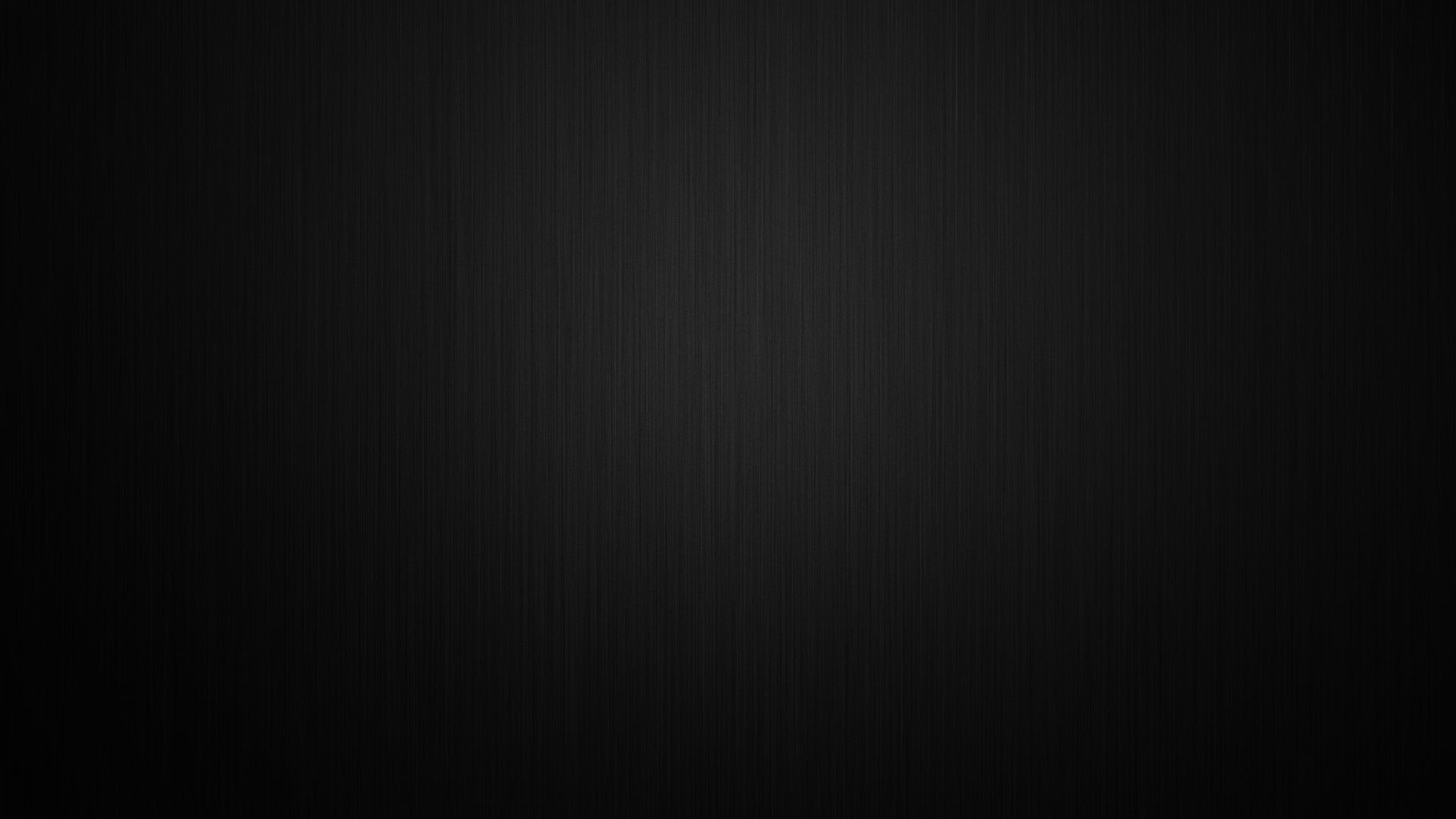 1.3 项目愿景
PROJECT DESCRIPTION
PROJECT VISION
Therefore, we believe that your company adipiscingelit. Aenean commodo ligula eget dolor.
PROJECT VISION
PROJECT VISION
PROJECT VISION
Therefore, we believe that your company adipiscingelit. Aenean commodo ligula eget dolor.
Therefore, we believe that your company adipiscingelit. Aenean commodo ligula eget dolor.
Therefore, we believe that your company adipiscingelit. Aenean commodo ligula eget dolor.
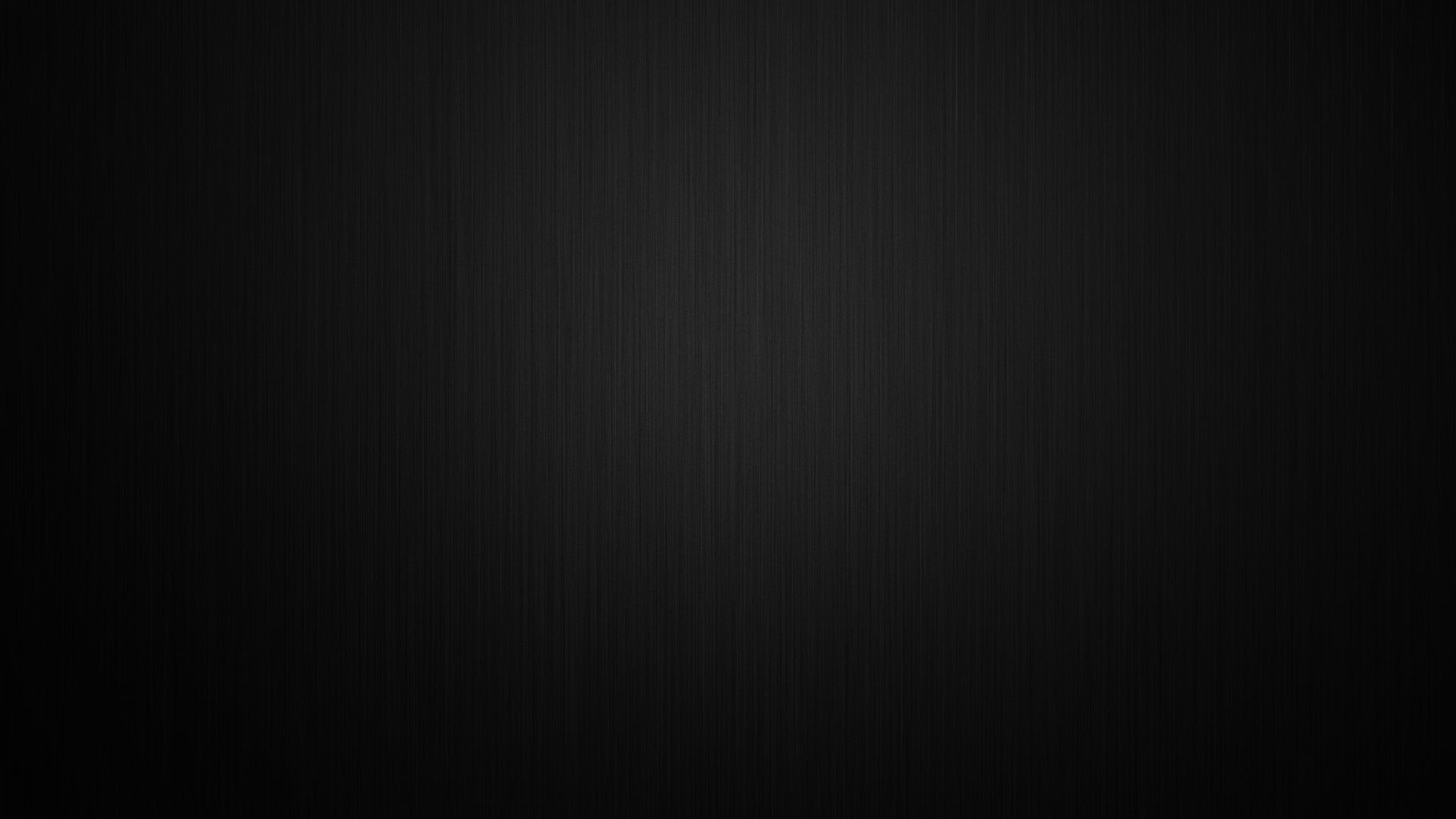 1.4 公司介绍
PROJECT DESCRIPTION
We think this is a great idea, promising in the future. Aenean commodomodo ligula eget dolor. Aenean massa.
Mum sociis natoque penatibus et magnis dis parturient montes, nascetur ridiculus mus.

We think this is a great idea, promising in the future. Aenean commodo ligula eget dolor. Aenean massa.
Cum sociis natoque penatibus et magnis dis parturient montes, nascetur ridiculus mus.
2001
150
300
成立时间
建筑面积
研发人员
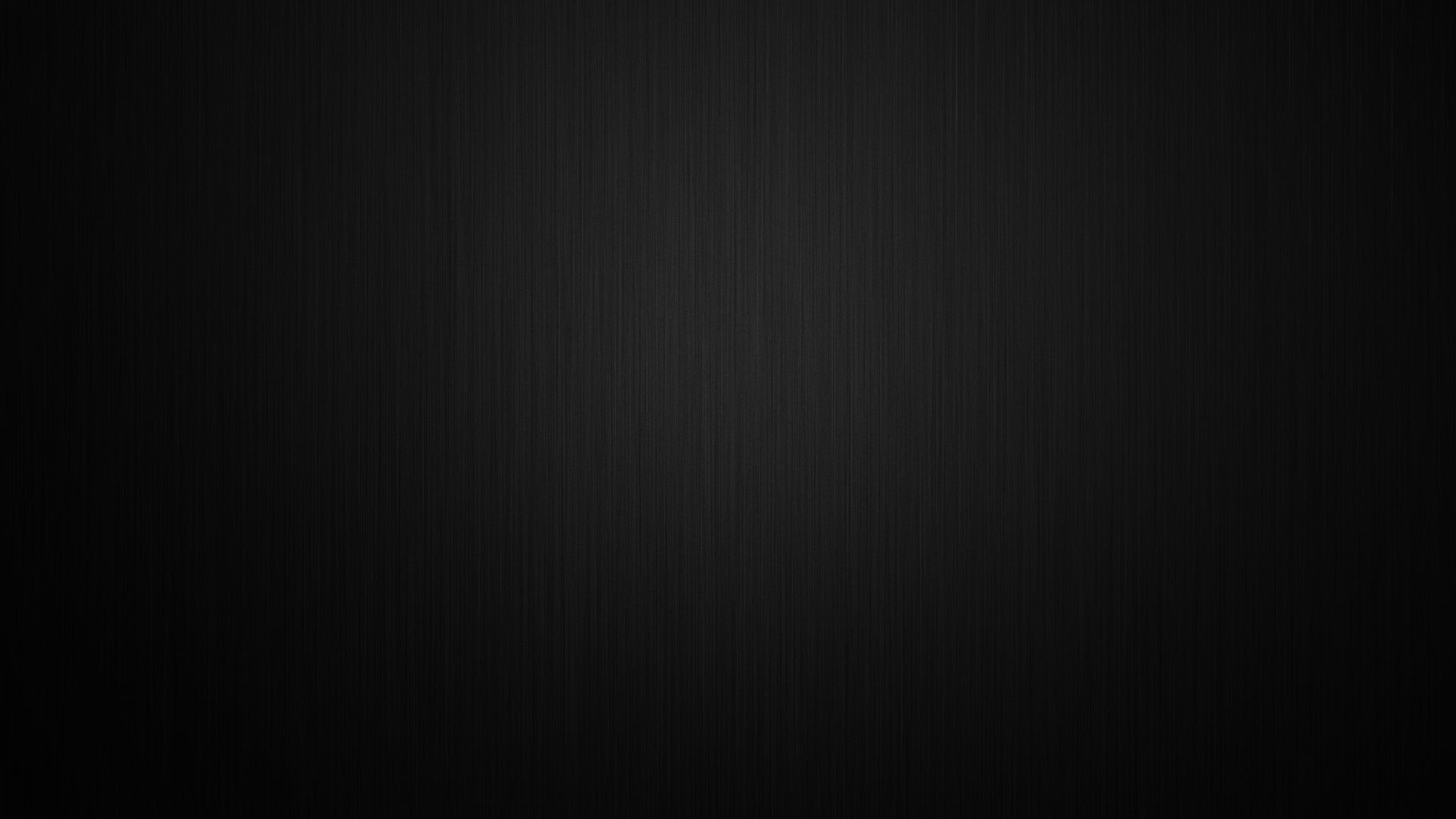 团队介绍
02
团队介绍
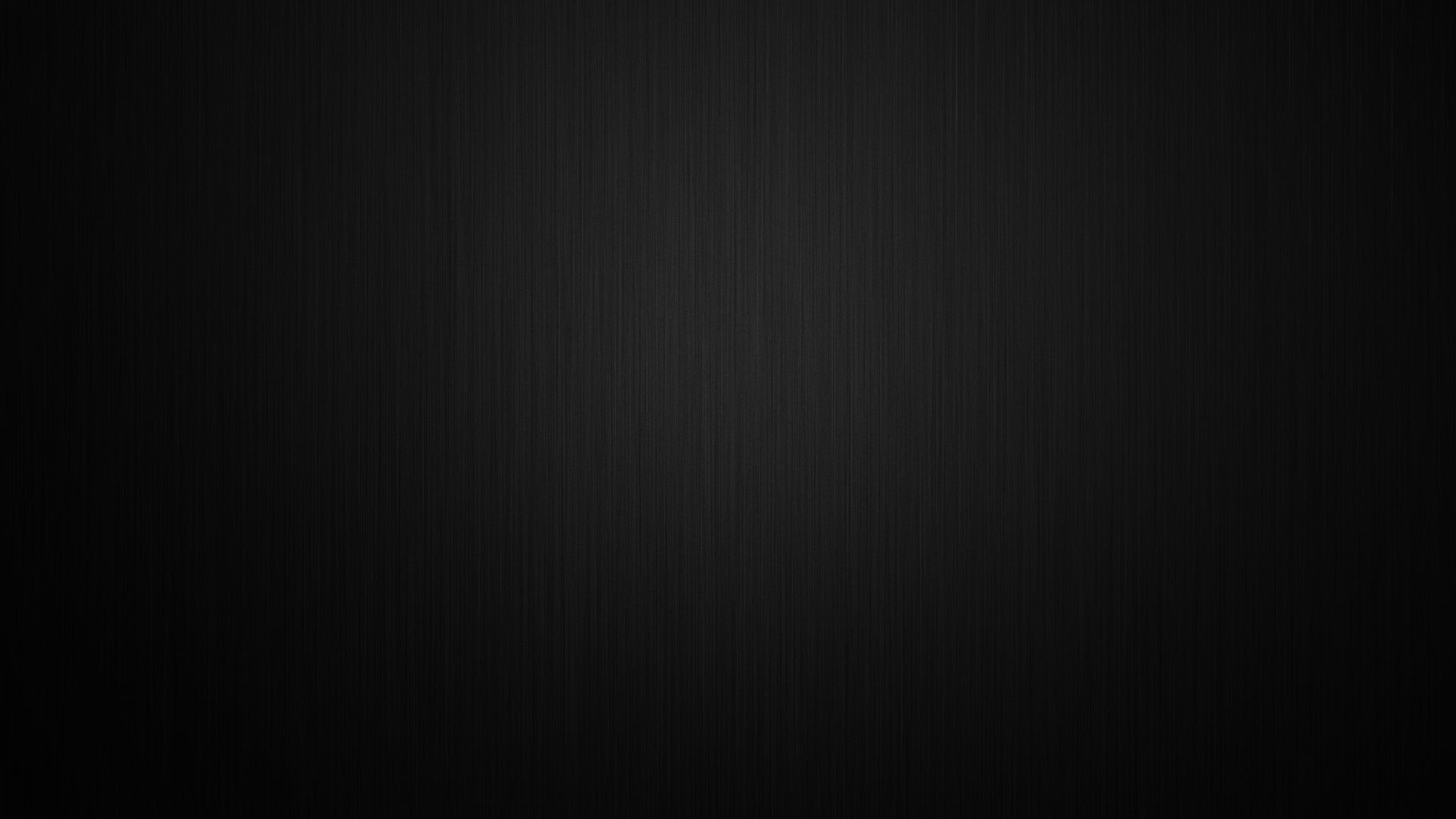 2.1 团队介绍
PROJECT DESCRIPTION
CEO
YOUR NAME
YOUR NAME
Therefore believe that your,
consectetuer adipiscing elit.
Aenean commodo ligulaeget dolor.
Design Director
YOUR NAME
YOUR NAME
Therefore believe that your,
consectetuer adipiscing elit.
Aenean commodo ligulaeget dolor.
Financial Director
YOUR NAME
YOUR NAME
Therefore believe that your,
consectetuer adipiscing elit.
Aenean commodo ligulaeget dolor.
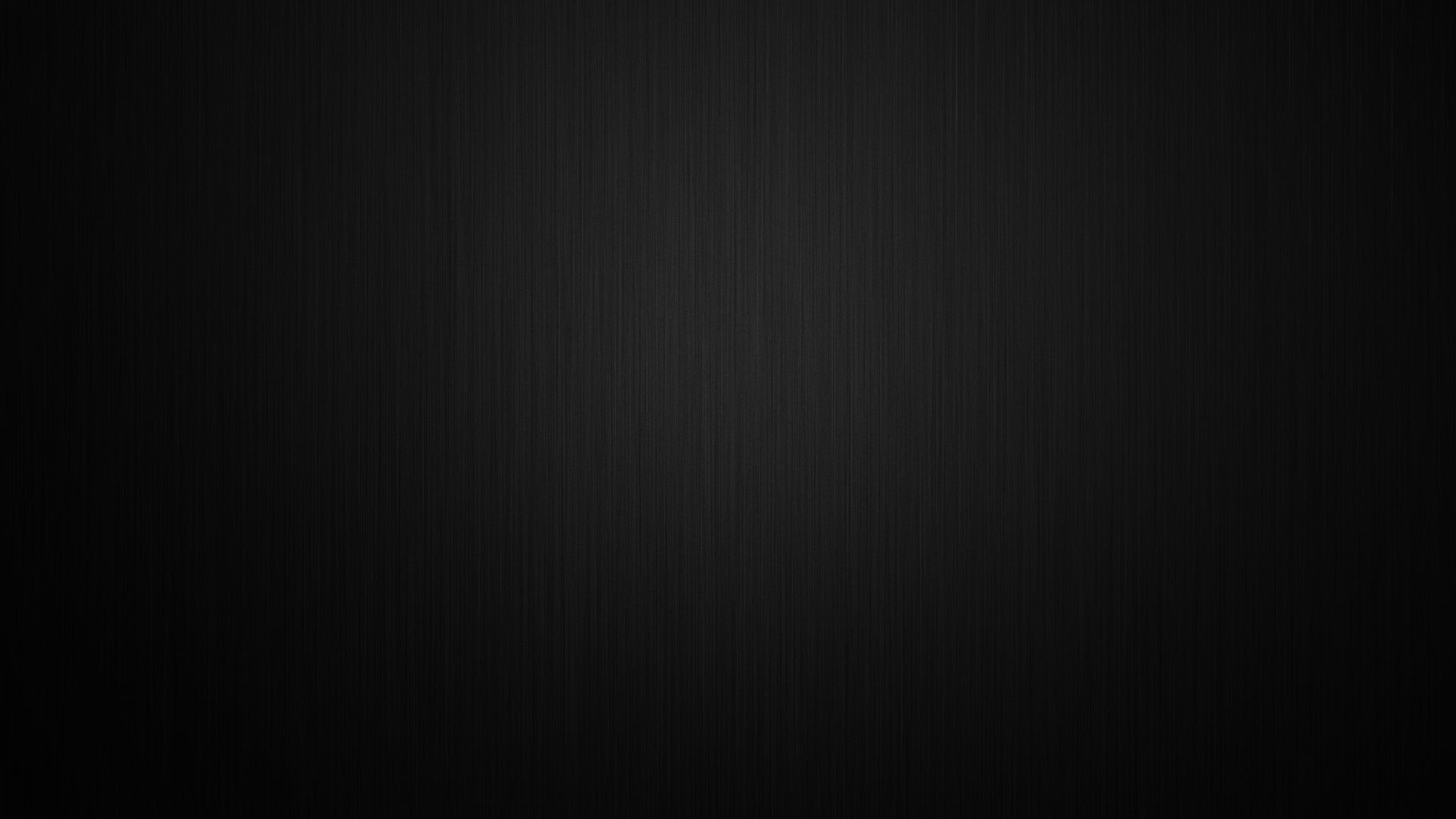 市场价值
市场透视
行业痛点
解决方式
竞争对手分析
03
市场透视
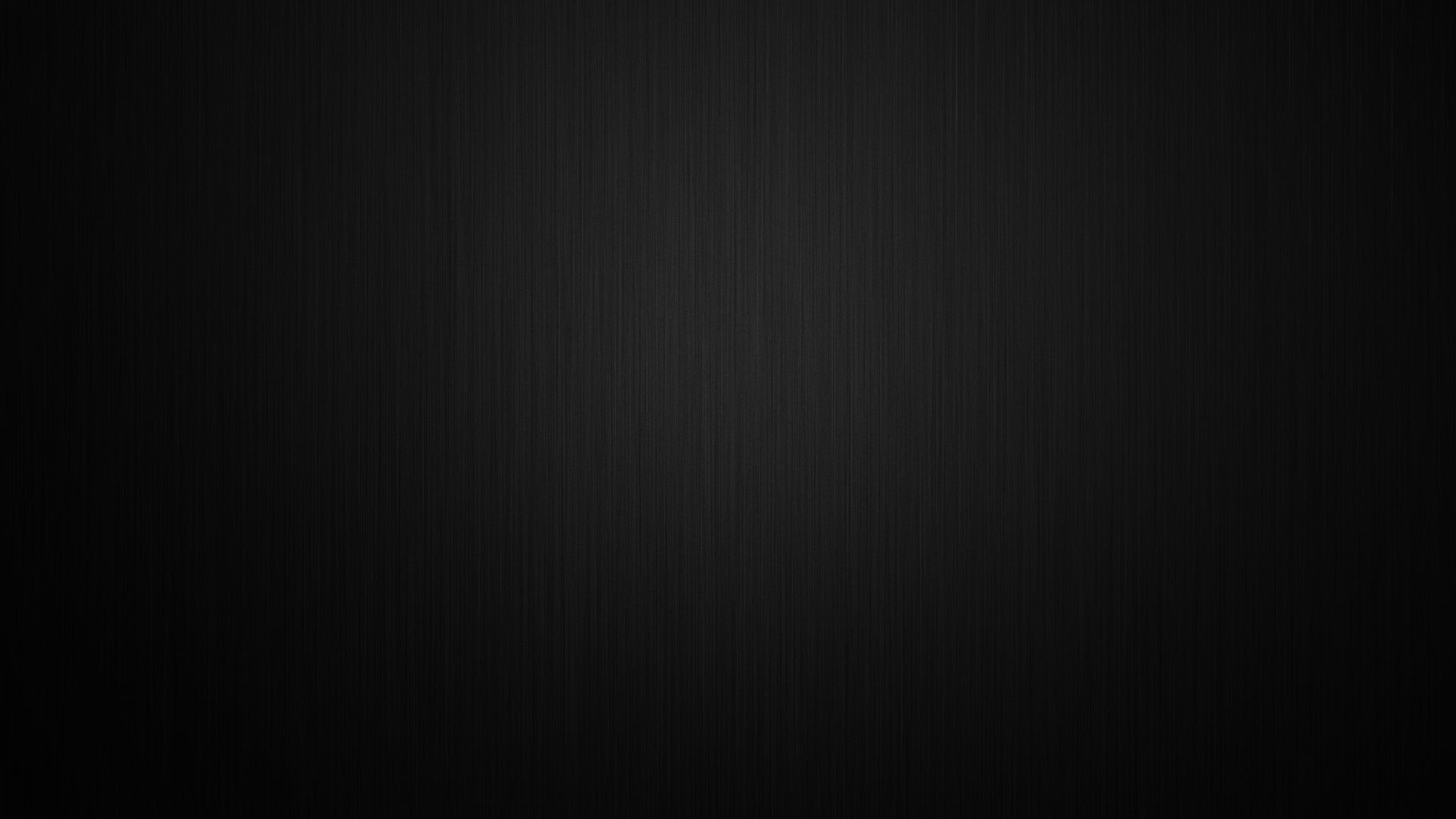 3.1 市场价值
PROJECT DESCRIPTION
80%
70%
60%
30%
Therefore believe that
amet, consectetur
adipiscing
Therefore believe that
amet, consectetur
adipiscing
Therefore believe that
amet, consectetur
adipiscing
Therefore believe that
amet, consectetur
adipiscing
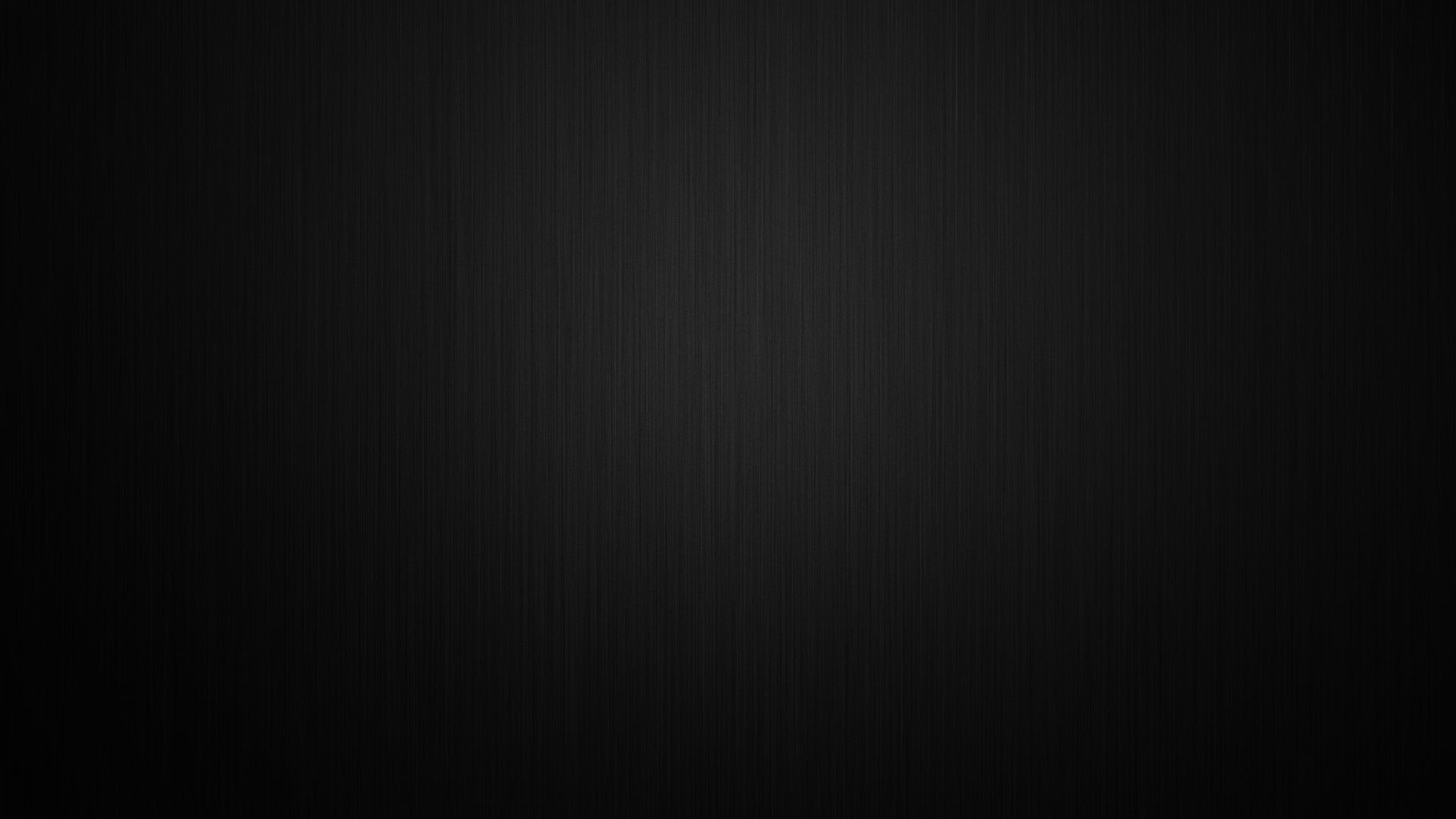 3.1 市场价值
PROJECT DESCRIPTION
MARKET VALUE
MARKET VALUE
Therefore, we believe that your company adipiscingelit. Aenean commodo ligula eget dolor.
Therefore, we believe that your company adipiscingelit. Aenean commodo ligula eget dolor.
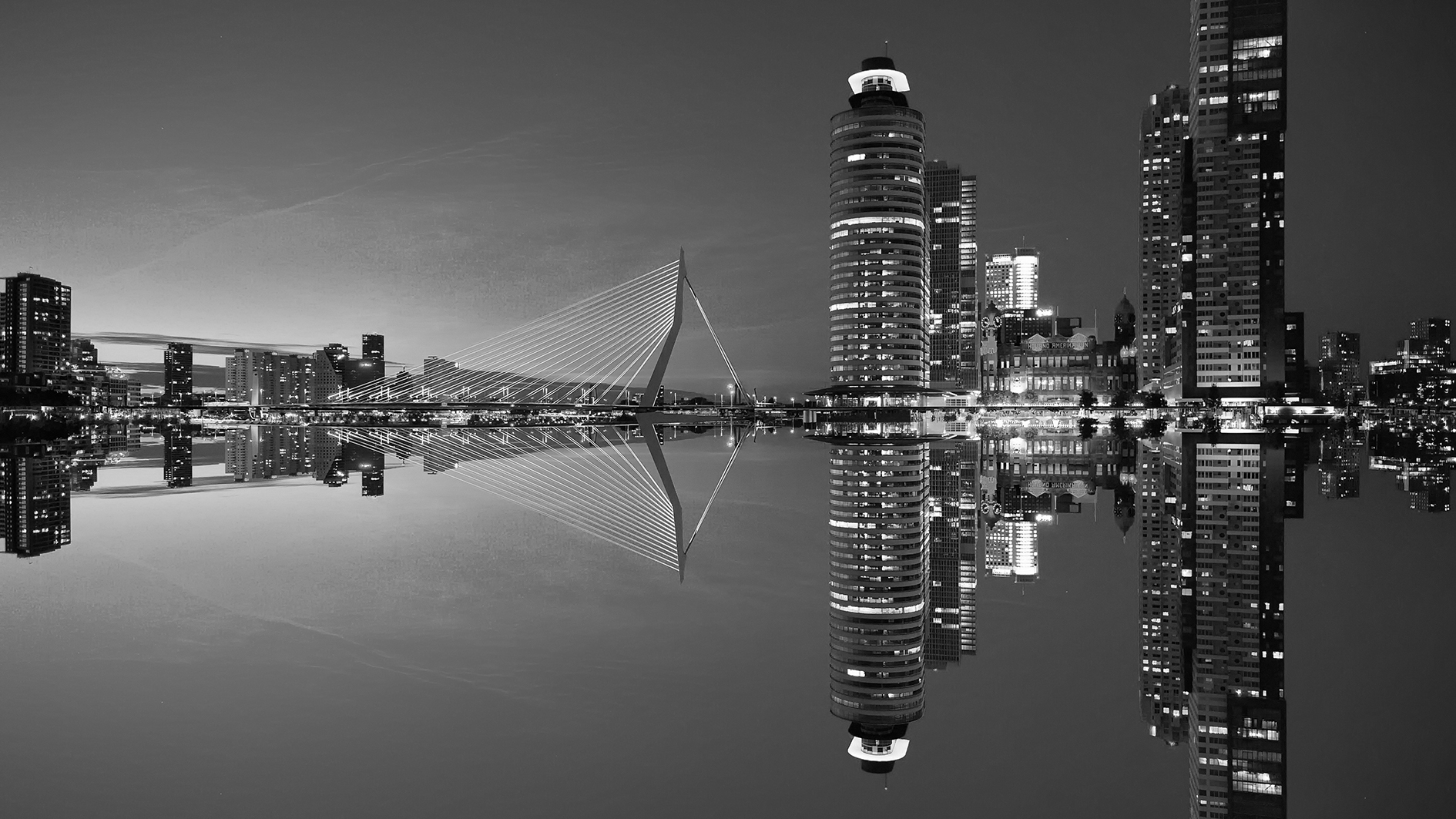 3.2 市场透视
PROJECT DESCRIPTION
PERSPECTIVE
PERSPECTIVE
PERSPECTIVE
PERSPECTIVE
Therefore believe that your, consecteturadipiscing elit donec luctus nibh sit amet
Therefore believe that your, consecteturadipiscing elit donec luctus nibh sit amet
Therefore believe that your, consecteturadipiscing elit donec luctus nibh sit amet
Therefore believe that your, consecteturadipiscing elit donec luctus nibh sit amet
01
02
03
04
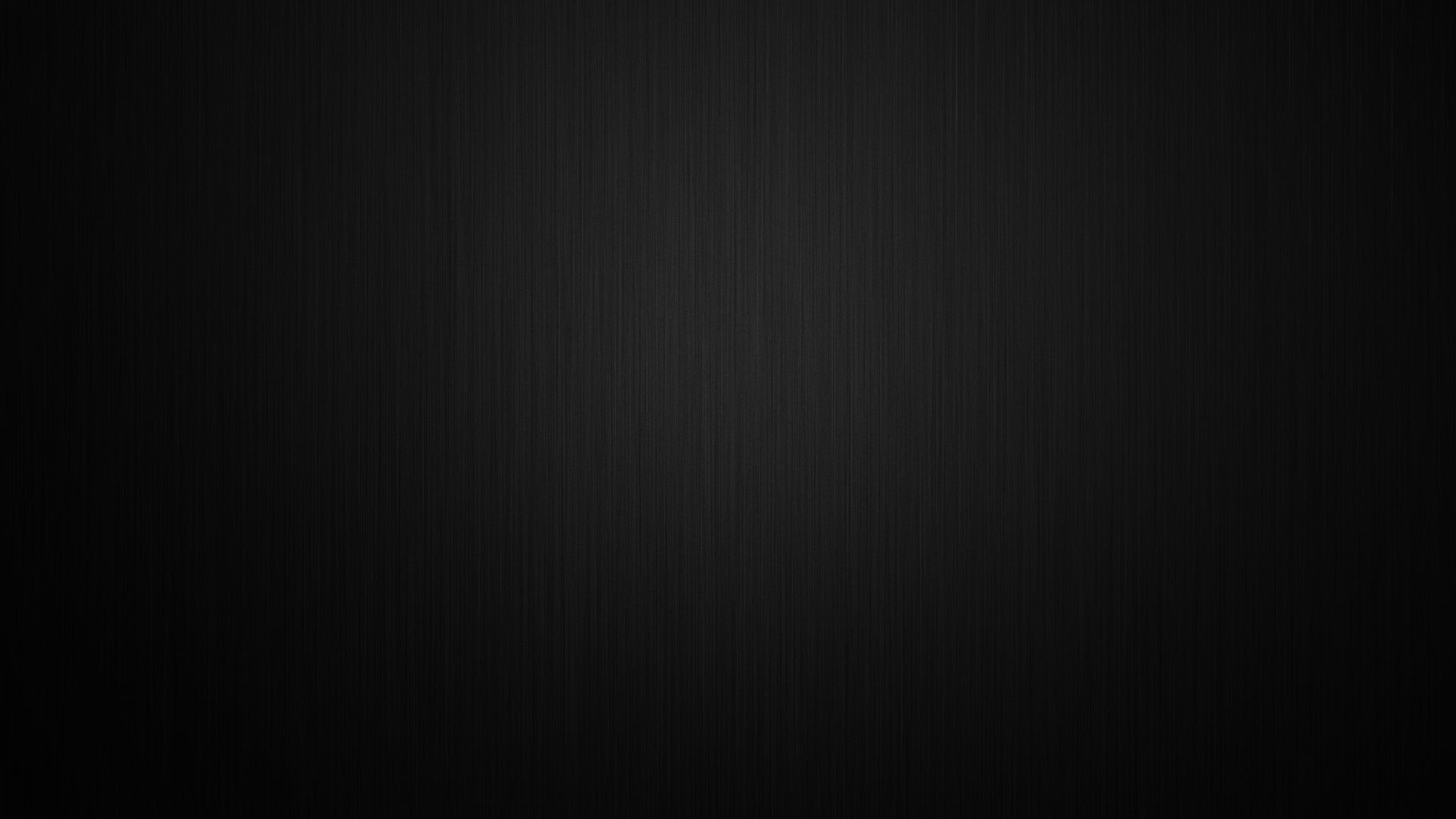 3.3 行业痛点
PROJECT DESCRIPTION
01
02
03
04
PAIN POINTS
PAIN POINTS
PAIN POINTS
PAIN POINTS
Therefore believe that
amet, consectetur
adipiscing
Therefore believe that
amet, consectetur
adipiscing
Therefore believe that
amet, consectetur
adipiscing
Therefore believe that
amet, consectetur
adipiscing
3.4 解决方式
PROJECT DESCRIPTION
01
02
03
Solution  Method
Solution  Method
Solution  Method
Therefore believe that your,
consectetuer adipiscing elit.
Therefore believe that your,
consectetuer adipiscing elit.
Therefore believe that your,
consectetuer adipiscing elit.
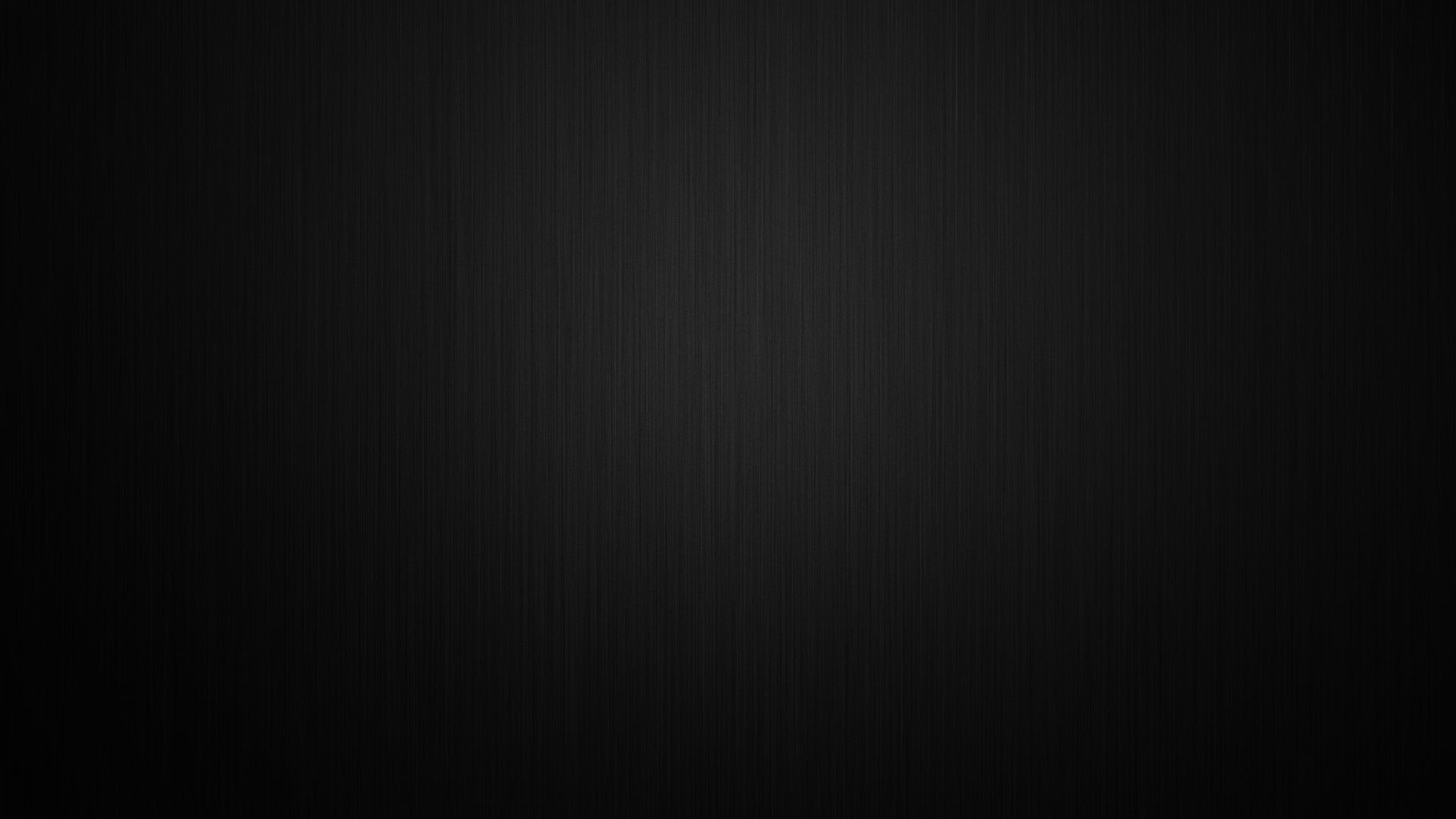 3.5 竞争对手分析
PROJECT DESCRIPTION
Summary
We think this is a great idea, promising in the future. Aenean
commodo ligula eget dolor. Aenean massa.
COMPETITOR
Therefore believe that your
consectetuer adipiscing elit
COMPETITOR
Therefore believe that your
consectetuer adipiscing elit
COMPETITOR
Therefore believe that your
consectetuer adipiscing elit
We think this is a great idea, promising in the future. Aenean
commodo ligula eget dolor.
POINTS
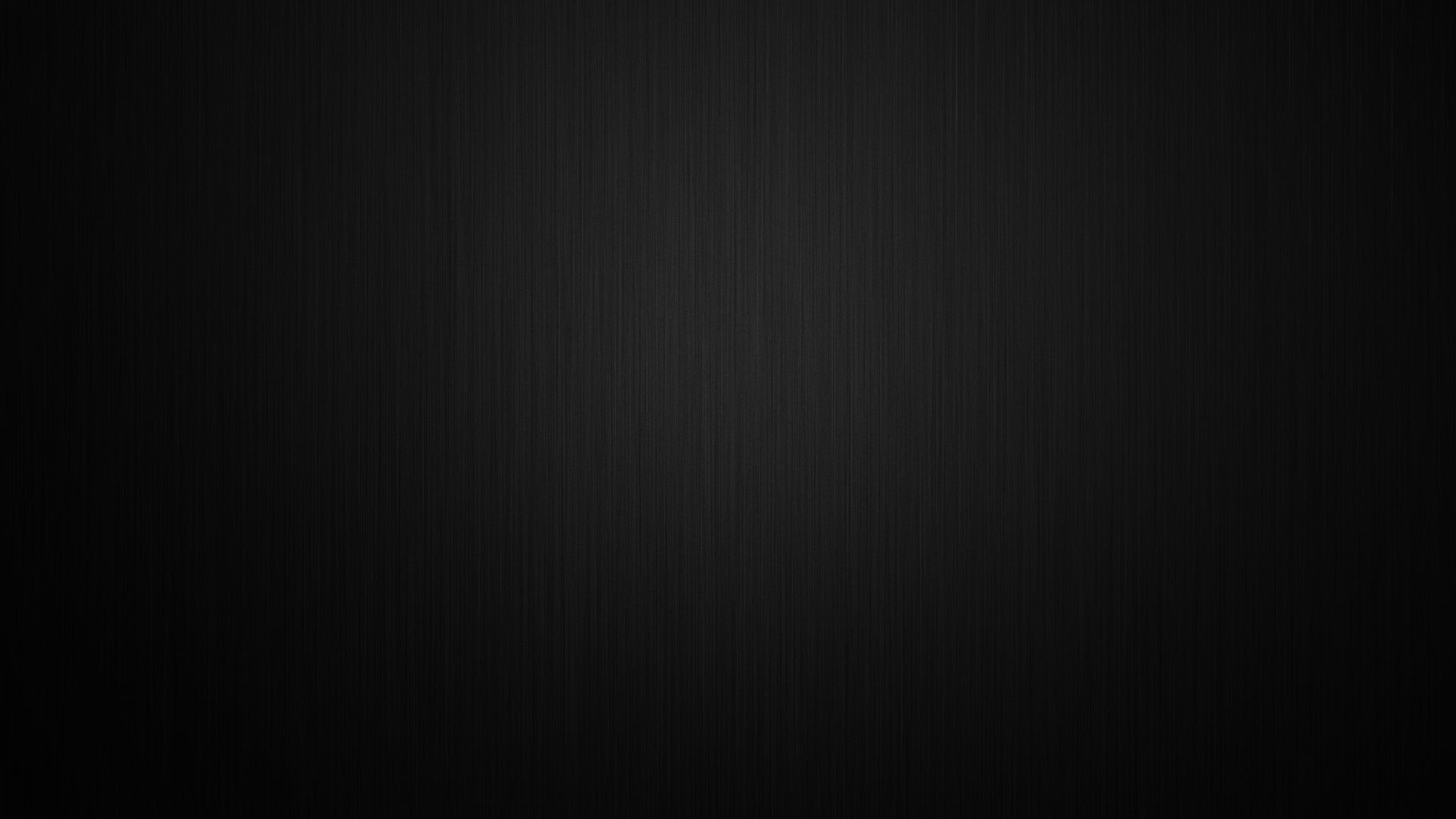 3.5 竞争对手分析
PROJECT DESCRIPTION
We think this is a great idea, promising in the future. Aenean
commodo ligula eget dolor.
POINTS
Our Advantages
Therefore believe that your
consectetuer adipiscing elit
Our Advantages
Therefore believe that your
consectetuer adipiscing elit
OurAdvantages
Our Advantages
We think this is a great idea, promising in the future. Aenean
commodo ligula eget dolor. Aenean massa.
Therefore believe that your
consectetuer adipiscing elit
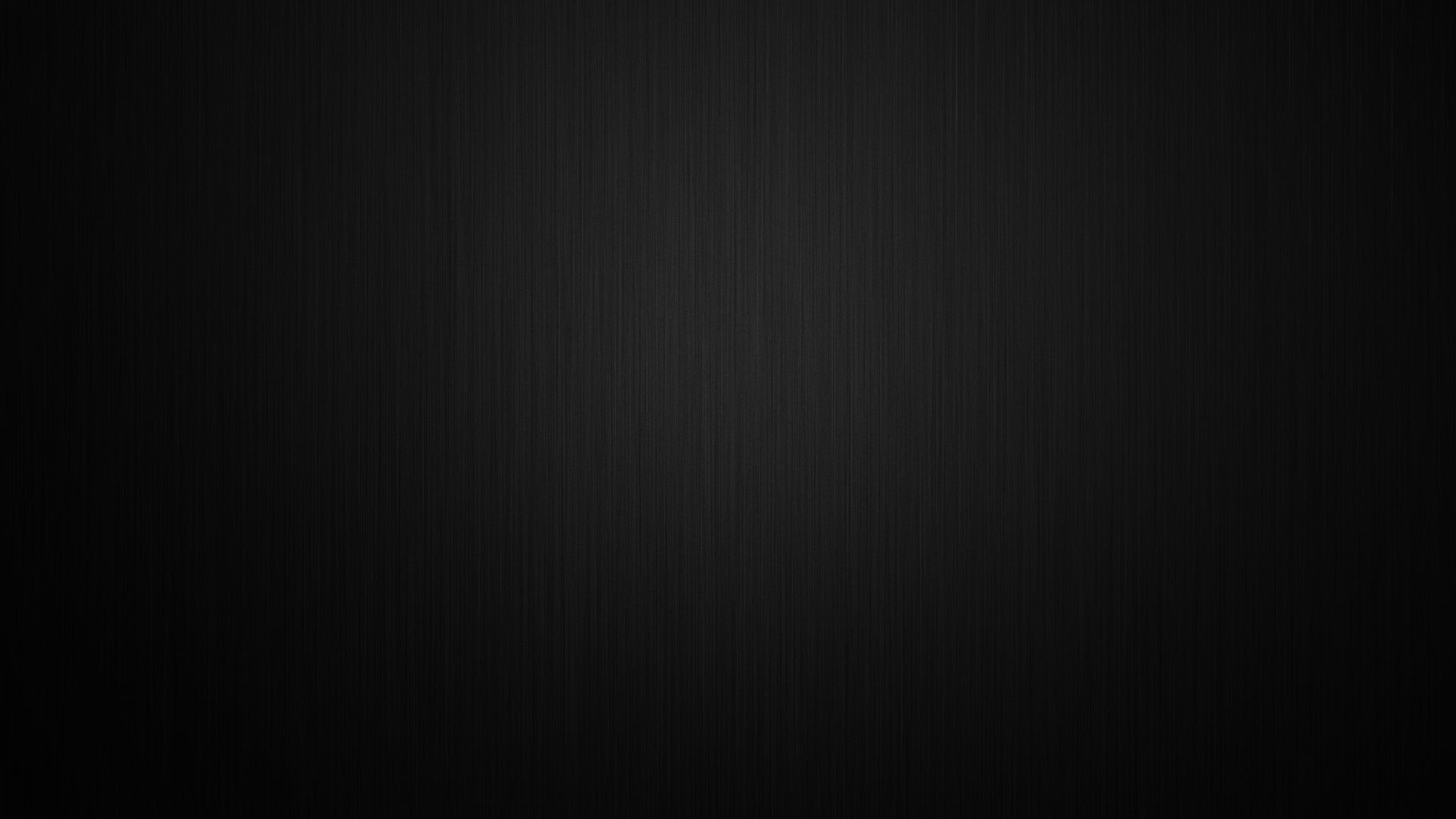 发展现状
未来发展
04
产品规划
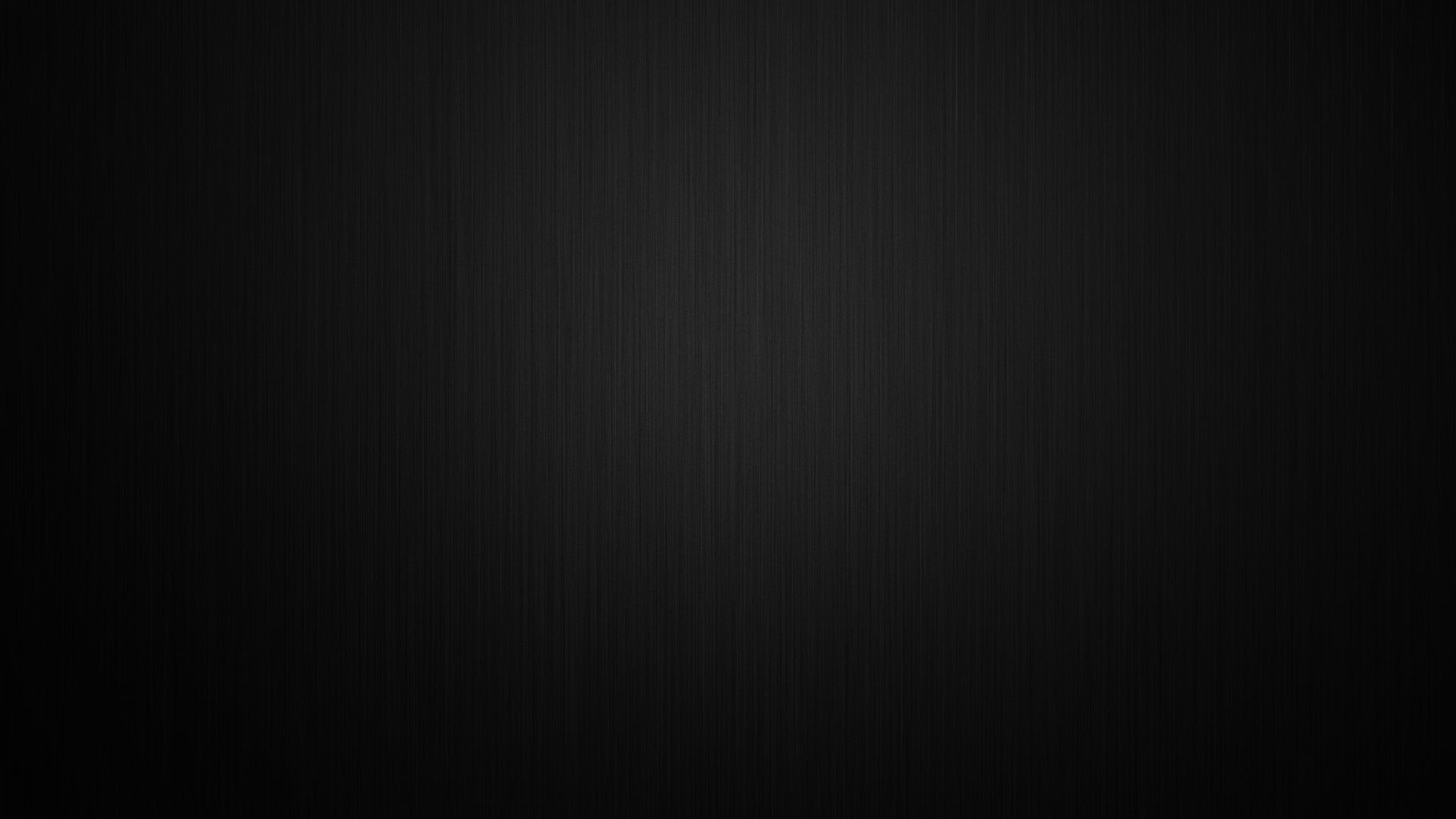 4.1 发展现状
PROJECT DESCRIPTION
DEVELOPMENT STATUS
Therefore, we believe that your company if you can
dis parturient montes, nascetur ridiculus mus.
DEVELOPMENT STATUS
Therefore, we believe that your company if you can
dis parturient montes, nascetur ridiculus mus.
DEVELOPMENT STATUS
Therefore, we believe that your company if you can
dis parturient montes, nascetur ridiculus mus.
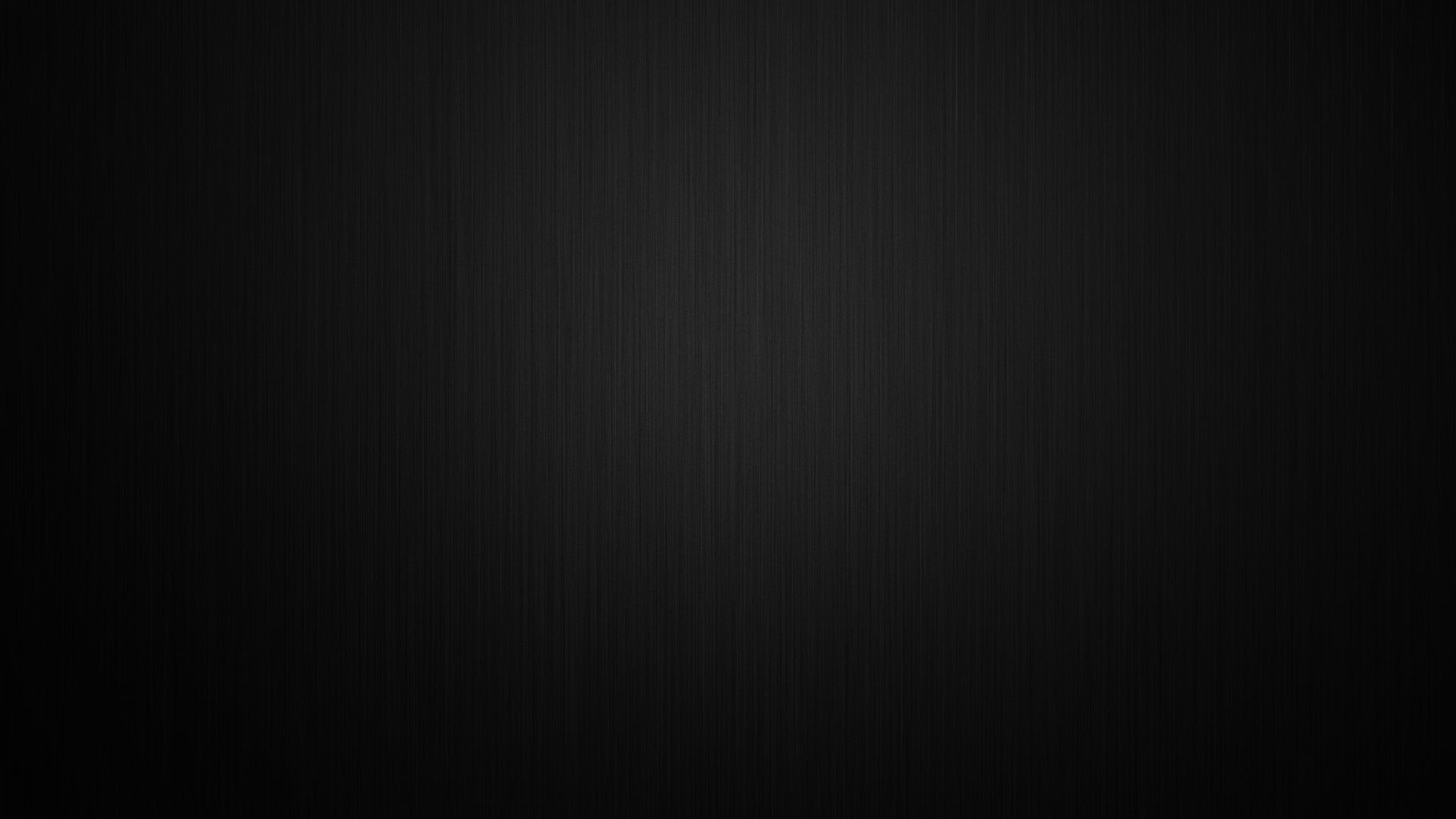 4.2 未来发展
PROJECT DESCRIPTION
Therefore believe that your,consectetuer adipiscing elit.
Therefore believe that your,consectetuer adipiscing elit.
Therefore believe that your,consectetuer adipiscing elit.
STEP 1
STEP 2
STEP 3
Therefore believe that your,consectetuer adipiscing elit.
Therefore believe that your,consectetuer adipiscing elit.
Therefore believe that your,consectetuer adipiscing elit.
STEP 4
STEP 5
STEP 6
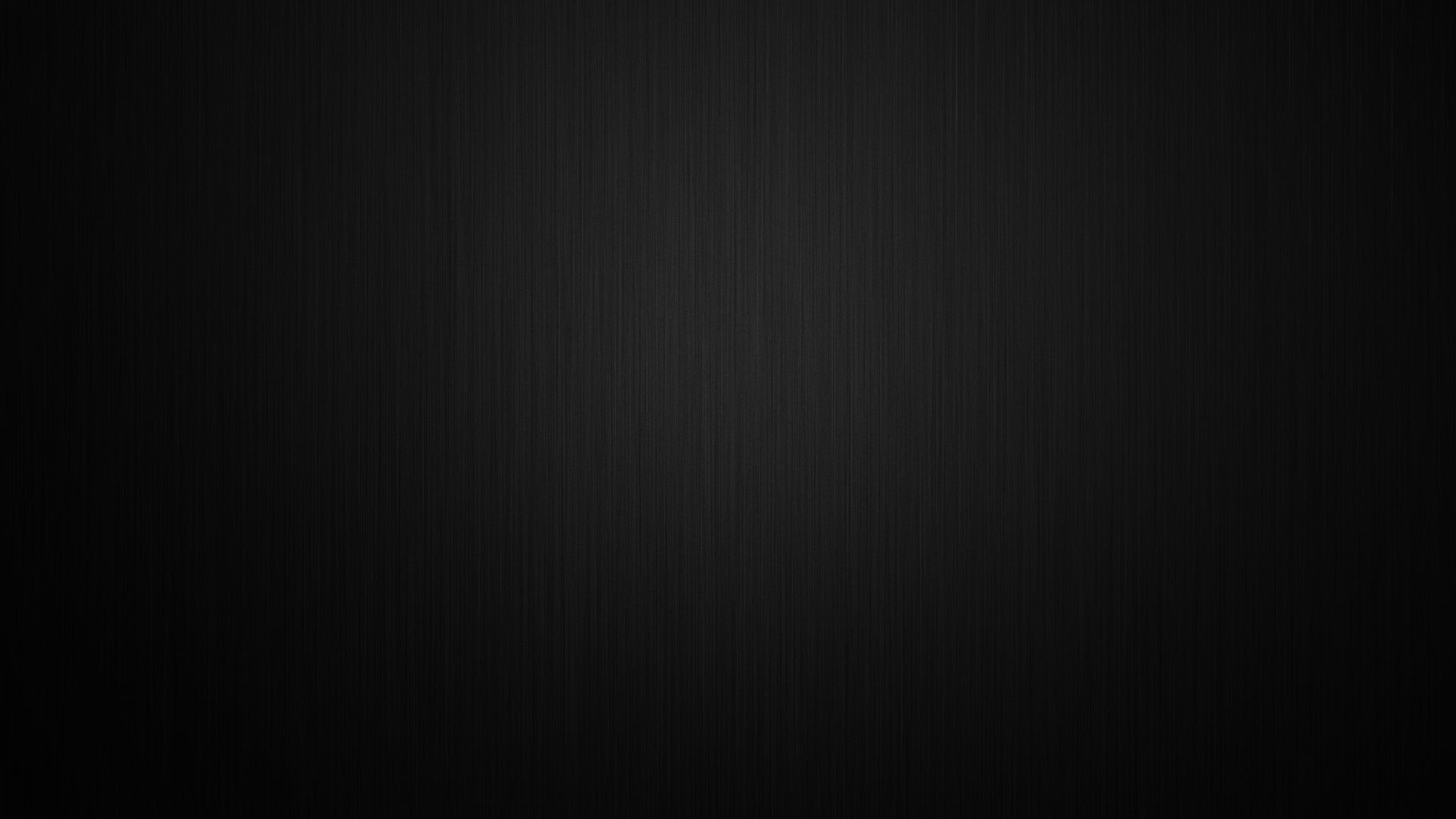 资源需求
回报预测
05
投资预测
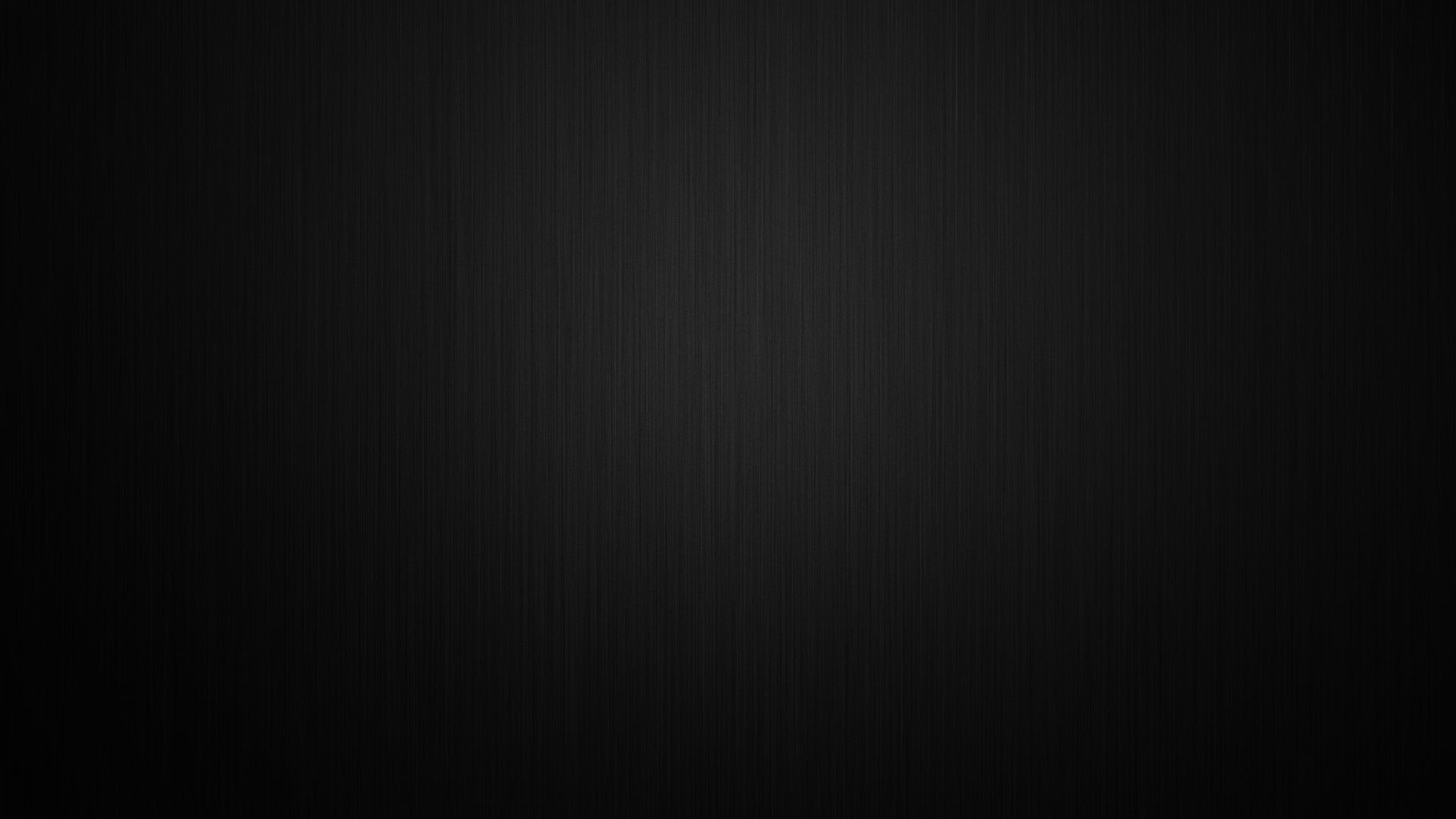 5.1 资源需求
PROJECT DESCRIPTION
Therefore believe that your,consectetueradipiscing elit.Aenean commodo ligula egetdolor.
品牌建设
Therefore believe that your,consectetueradipiscing elit.Aenean commodo ligula egetdolor.
技术开发
Therefore believe that your,consectetueradipiscing elit.Aenean commodo ligula egetdolor.
人才引进
Therefore believe that your,consectetueradipiscing elit.Aenean commodo ligula egetdolor.
硬件支持
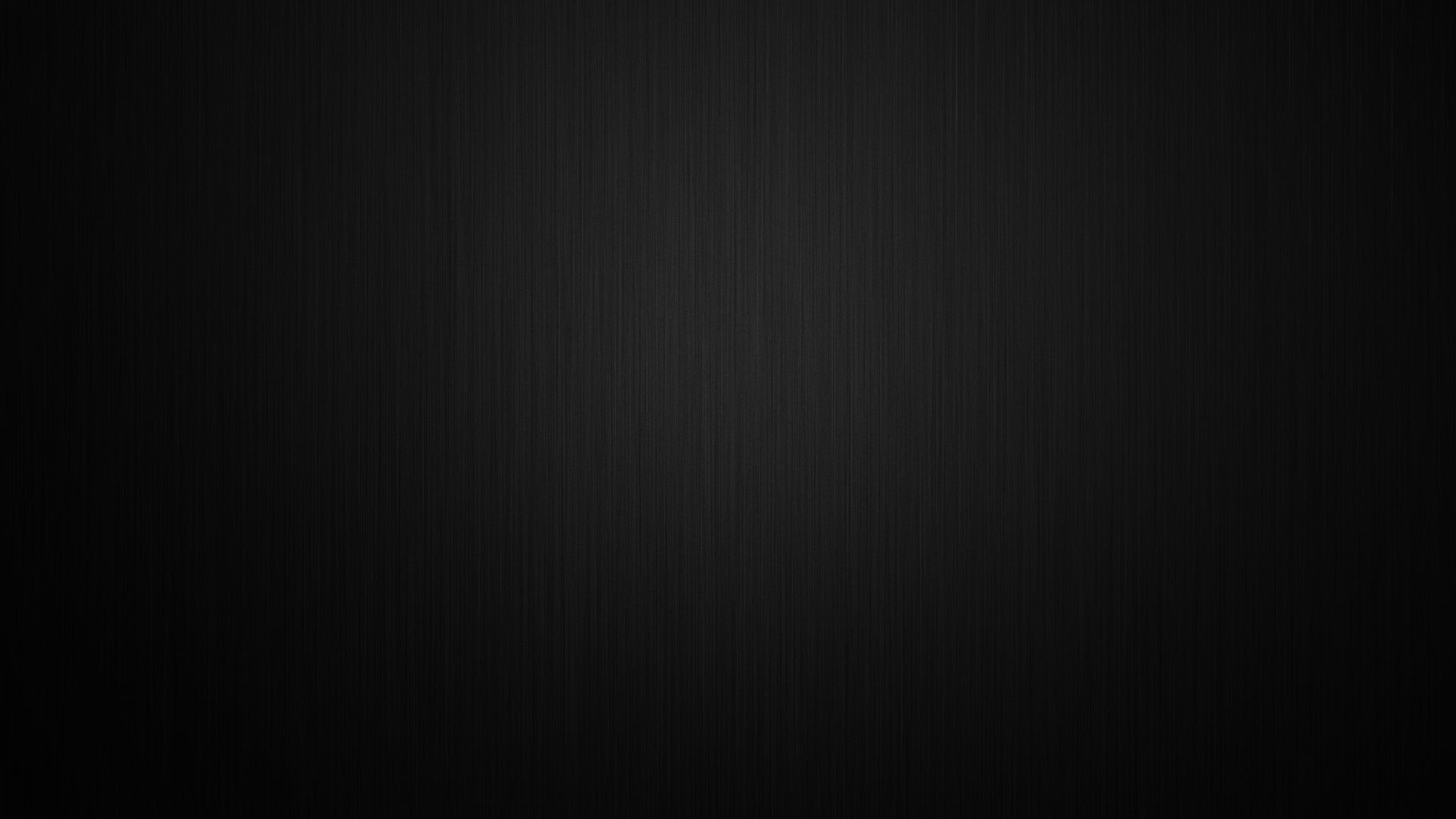 5.2 回报预测
PROJECT DESCRIPTION
RETURN 
FORECAST
$
Therefore believe that your, consectetur adipiscing elit. Quisque ultrices
venenatis ultrices. Duis et lectus sapien. Etiam tempor sodales gravida.
Therefore believe that your, consectetur adipiscing elit. Quisque ultrices
venenatis ultrices.
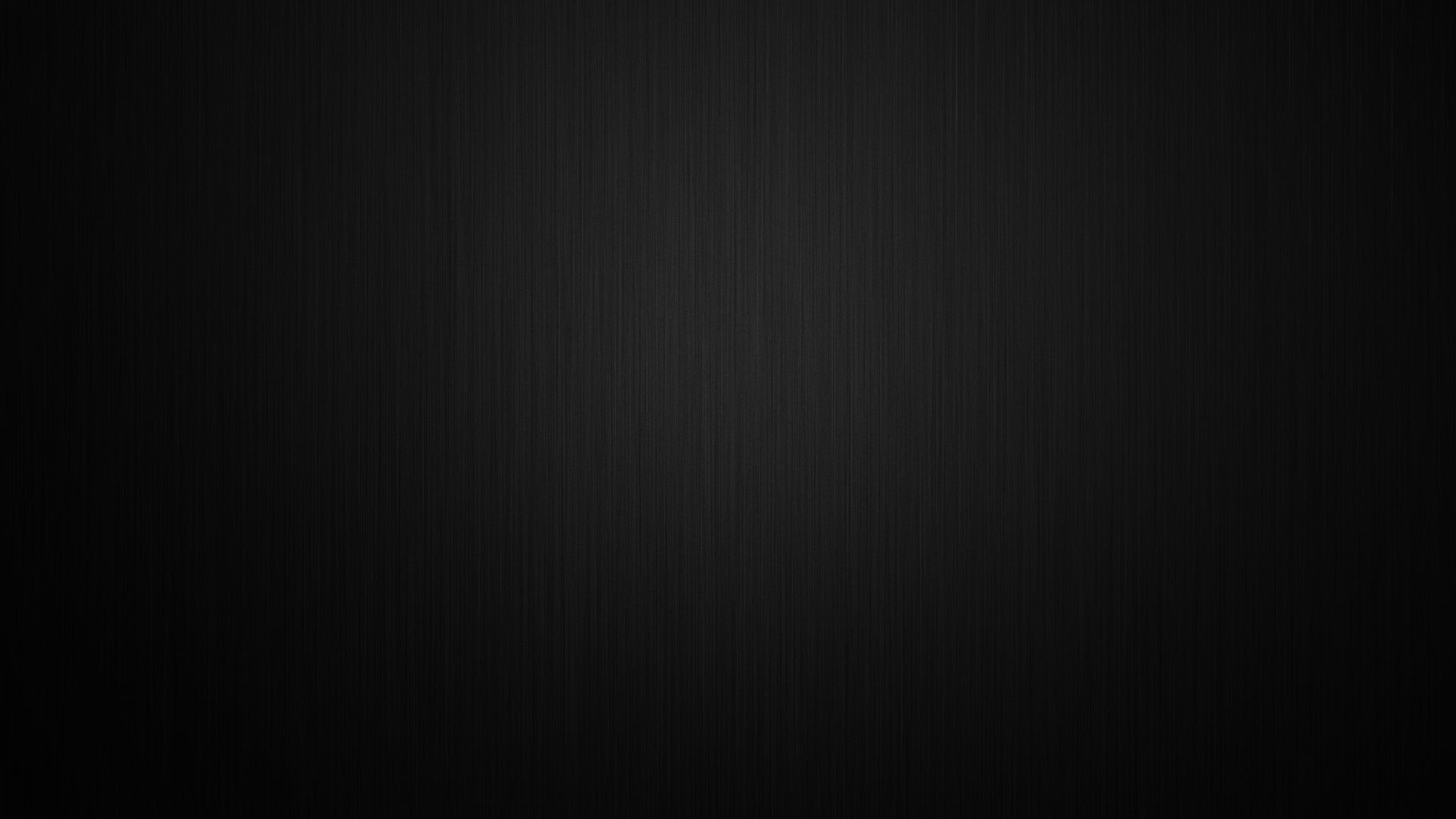 THANKS
感谢您的聆听！